Creating the Cutting Edge Conclave
Incorporating Thematics
Learning Objectives
Become familiar with the concept of a theme
Review past conclave and NOAC themes
Discuss developing a theme for conclave
Learn about incorporate themes into shows
Identify way to integrate a theme into the components of a conclave
What is a Theme?
This training session is titled, “Incorporating Thematics”

Let’s begin with a simple question…

Who can tell me the definition of a “theme”?
What is a Theme?
Sample definitions
a unifying or dominant idea
the subject of a talk, a piece of writing, a person's thoughts, or an exhibition
the main subject that is being discussed or described in a piece of writing, a movie, etc.
the particular subject or idea on which the style of something is based
Conclave Themes
NOAC Themes
Developing a Theme
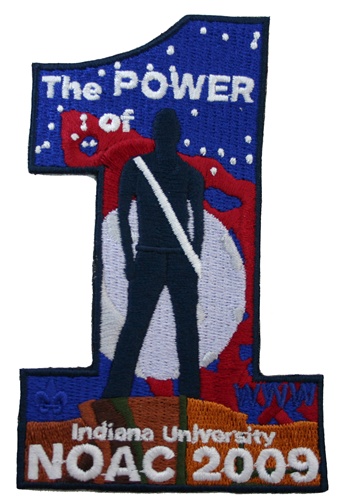 The NOAC 2009 theme was
		 “The Power of One”	

How did it all begin?
The first step is to identify the 
“learning objective” for the event
NOAC 2009
The learning objective was “one person has the power to make a difference”
Remember the Liberty Mutual commercials from a few years ago? 
#1 and #2
Giving is receiving
From this objective, a theme of “The Power of One” was born
NOAC 2015 Learning Objective
This conference’s learning objective is to “create tomorrow with action today”  

Our actions, or inactions, define what tomorrow looks like.  The book on the OA’s first 100 years is written – but what the OA, Scouting, and the world looks like tomorrow is based completely on what we choose to do today.
NOAC 2015 Theme
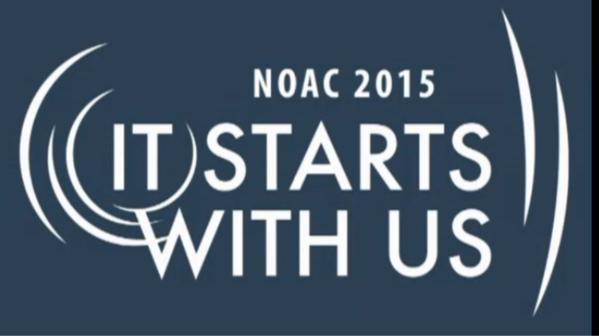 “It Starts with Us”, is a message to all of us that we are the beginning of something bigger; a drop in a large ocean of humanity, from which ripples extend in every direction. The nature of that ripple: singular, collaborative, positive or negative, is entirely up to each of us.
Developing a Theme
A Conclave theme should:
Establish a unifying idea for the whole weekend
Pass on a Scouting or OA ideal
Provide a practical application of a Scouting or OA ideal
Be easily understood and related to often throughout the weekend
Incorporating Themes into Shows
The purpose of a show is to relate the theme of the weekend and pass OA and Scouting ideals back to Arrowmen, all while having fun.
Opening Show
The opening show funnels everyone’s excitement and anticipation by setting the stage for the weekend
The Conclave theme should be on display and apparent
All the promotion leading up to the Conclave has been great, but the opening show brings it all to life
The learning objective may not be apparent at this point - but will be reinforced throughout the weekend
Closing Show
The closing show is a perfect opportunity to put a ribbon on the whole event
Baden-Powell called Scouting, “a game with a purpose”  
Each Conclave activity had a purpose tied back to the learning objective
Closing Show
The closing show may be an end, but it’s also a beginning  
Arrowmen are going home with new skills, friends and memories that can be shared with the other brothers in their chapters and lodges
What Makes a Fantastic Show?
A quality Conclave show relates the theme for the weekend in a creative way, is fun and informative for everyone
When you enjoy a show, you’re more likely to remember it for years to come
When designing your shows, they should include the 2 S’es… 
showmanship and spirit
Showmanship and Spirit
Remember 
C = Creative
I = Interesting
A = Action
Integrating the Theme
The learning objective and resulting theme becomes the central hub of a successful, memorable, and integrated Conclave
Each committee and all aspects of the Conclave are impacted by the theme
Think of it as a giant wagon wheel with the theme in the middle and each of these areas at the end of the spokes
Exercise
Take a sample theme and apply it to the components of a Conclave
To begin, let’s create a list of the various areas that need to be considered and planned for a successful event  
A couple of examples to get us started include training, publications and branding
Instructions
The handout you just received lists some of the areas we identified.  We’ll use these in our Conclave planning, along with a sample learning objective and theme.  
Break into groups 
The assignment is to document ways to apply the theme to each area.  Some examples are provided on the handout to get you started.
You’ll have 10 minutes for this part and 10 minutes for the team reports
Exercise Team Reports
This exercise was meant to show everyone how the theme can be incorporated into all elements of your Conclave
These different thematic elements all support the event’s learning objective
Summary
The Conclave has been a complete success! 
Everything began almost a year ago with a learning objective, which led to a theme for the event  
This theme has been at the center of all planning – a backbone for success  
All the events, activities, shows and competitions were related to and reinforced the theme
Summary
Arrowman are leaving with many takeaways – handouts, patches, awards, memories and new ideas  
The task now falls to each of the brothers who attended
Take your experiences and make a difference
Share them and more importantly – use them  
Your actions will have a major impact on what our tomorrow looks like!
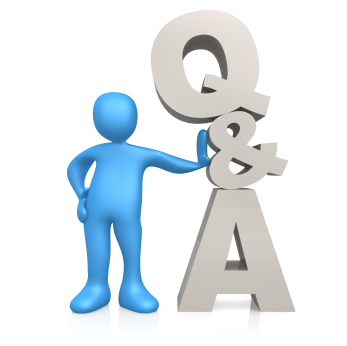 For Training Resources and More Information Visit:
http://training.oa-bsa.org/noac2015